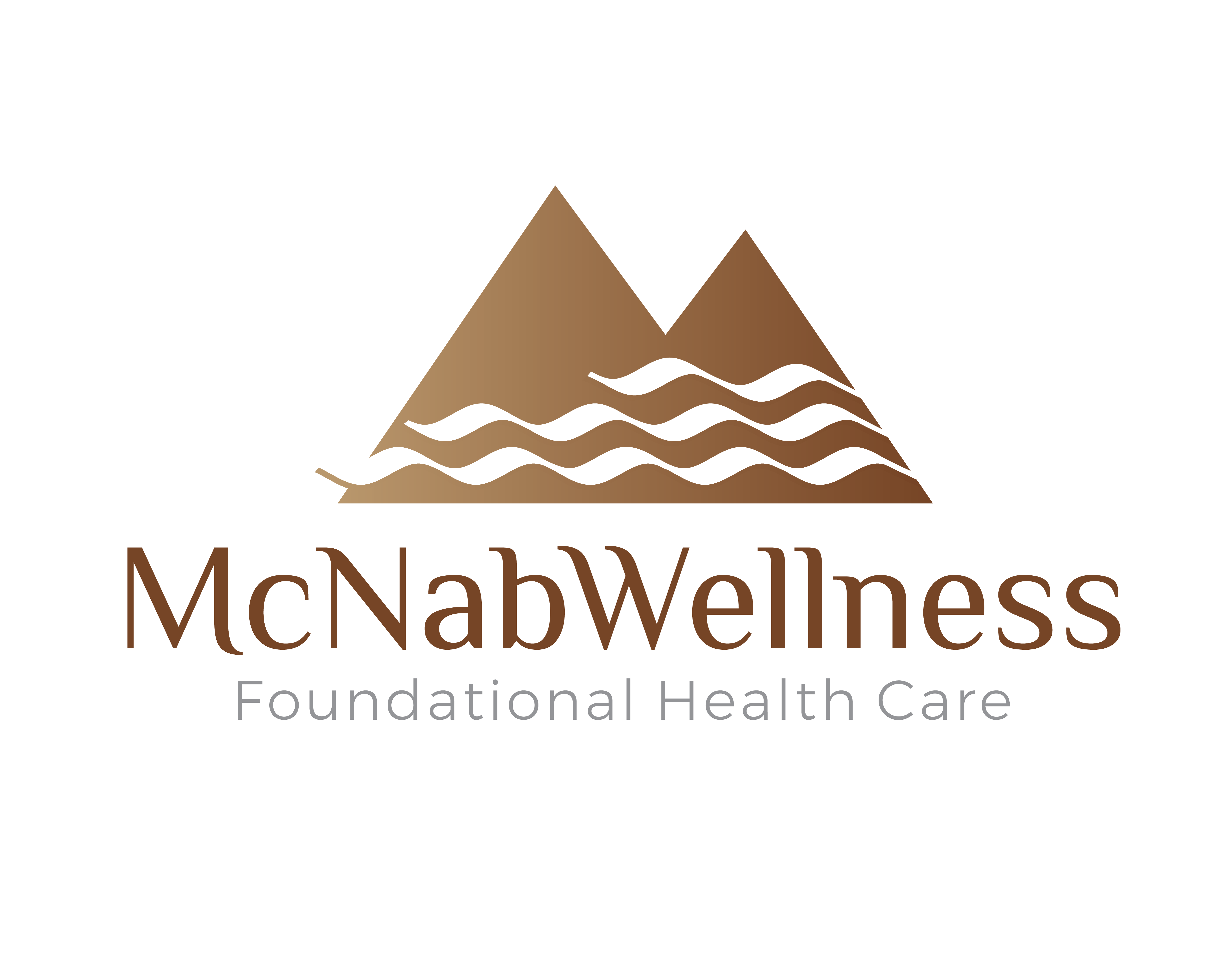 VO2 Max from a Doctors perspective
Dr. Rob McNab FACP FACOI DipABLM
McNab Wellness- Foundational Health Care
McNabWellness@gmail.com
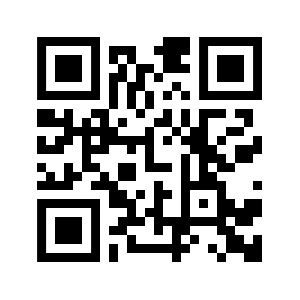 Why is VO2 max important for Doctors?
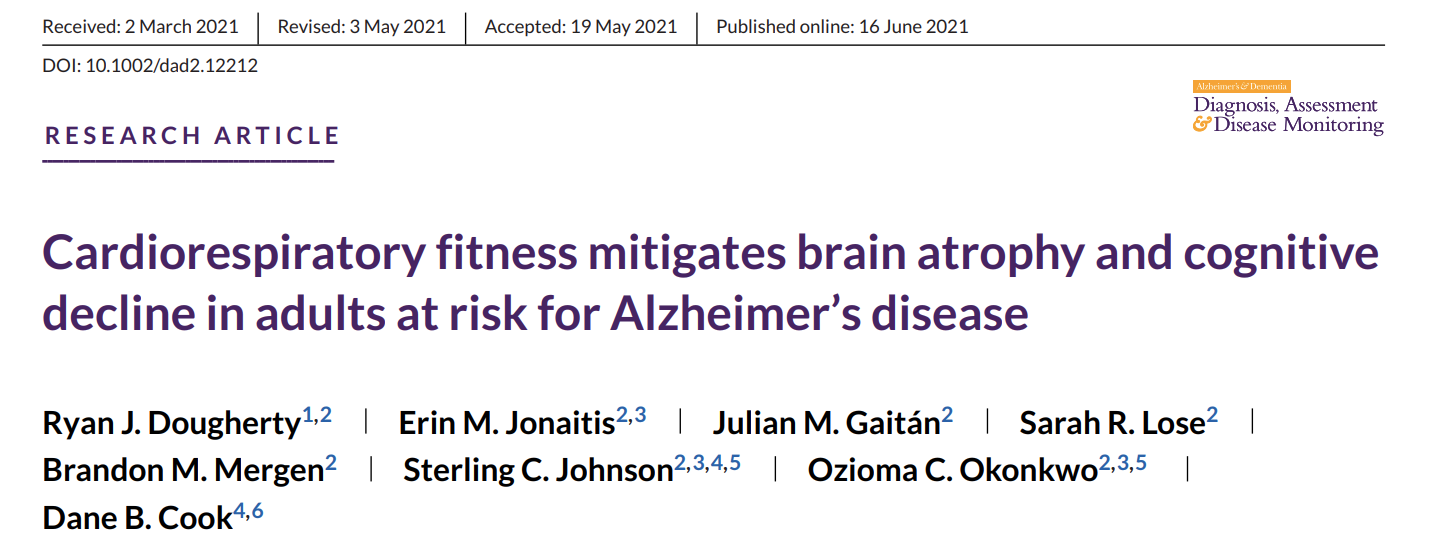 VO2 and CNSFunction and Cognition
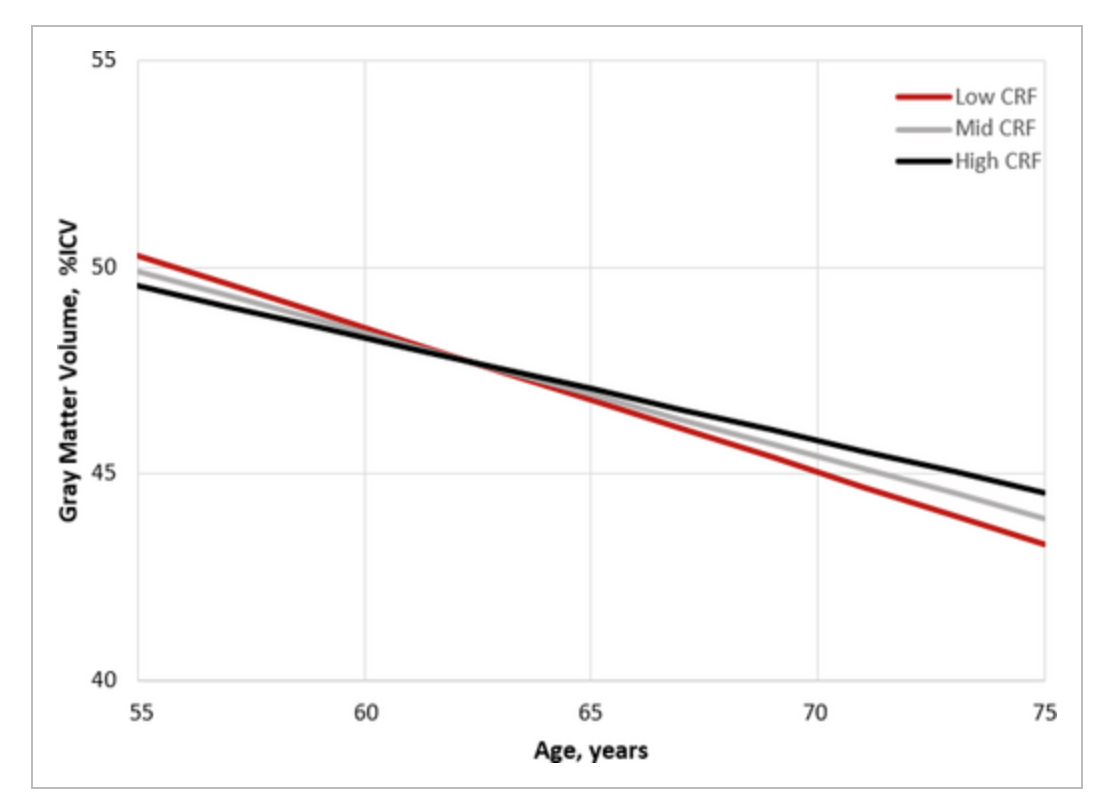 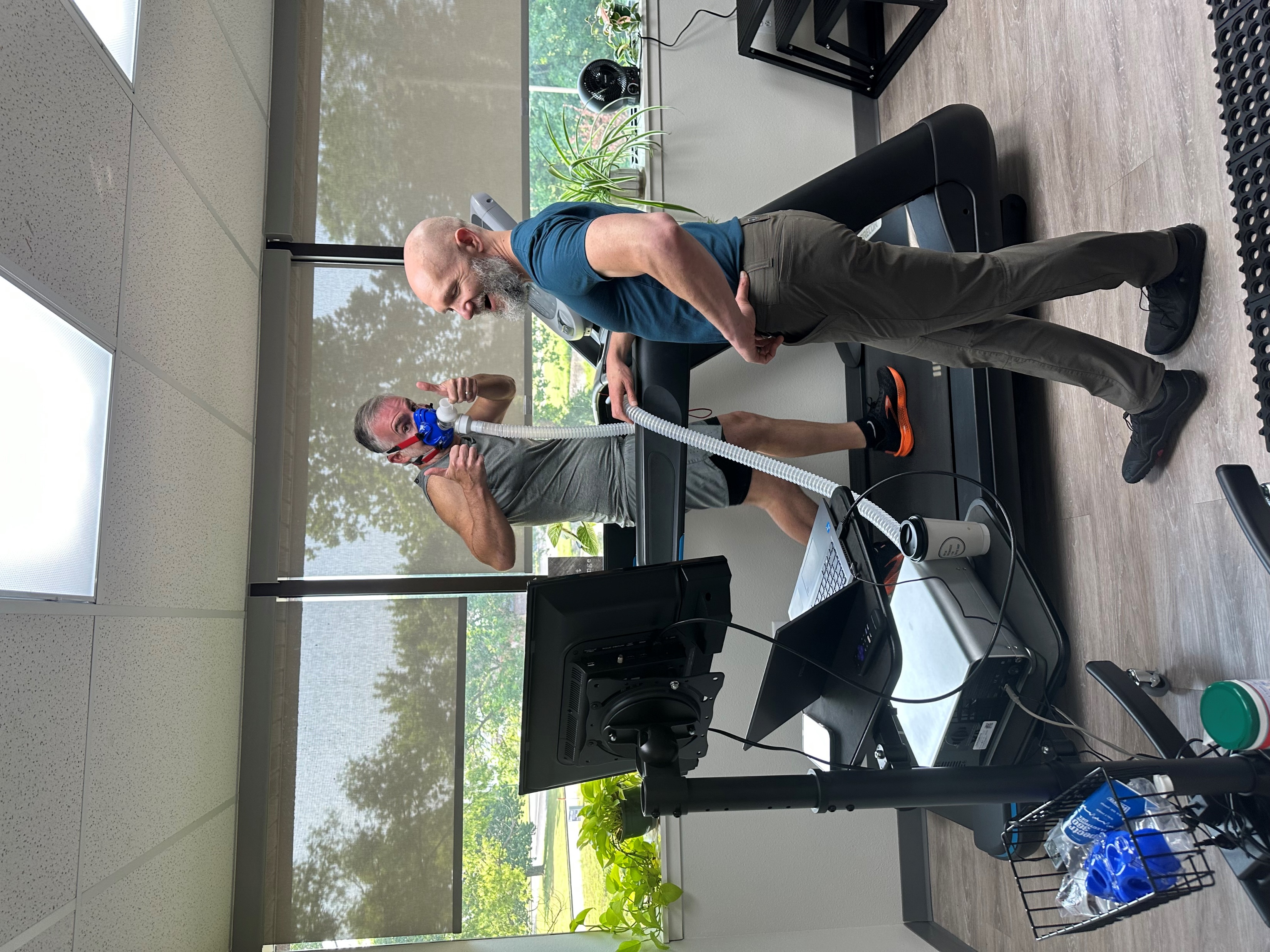 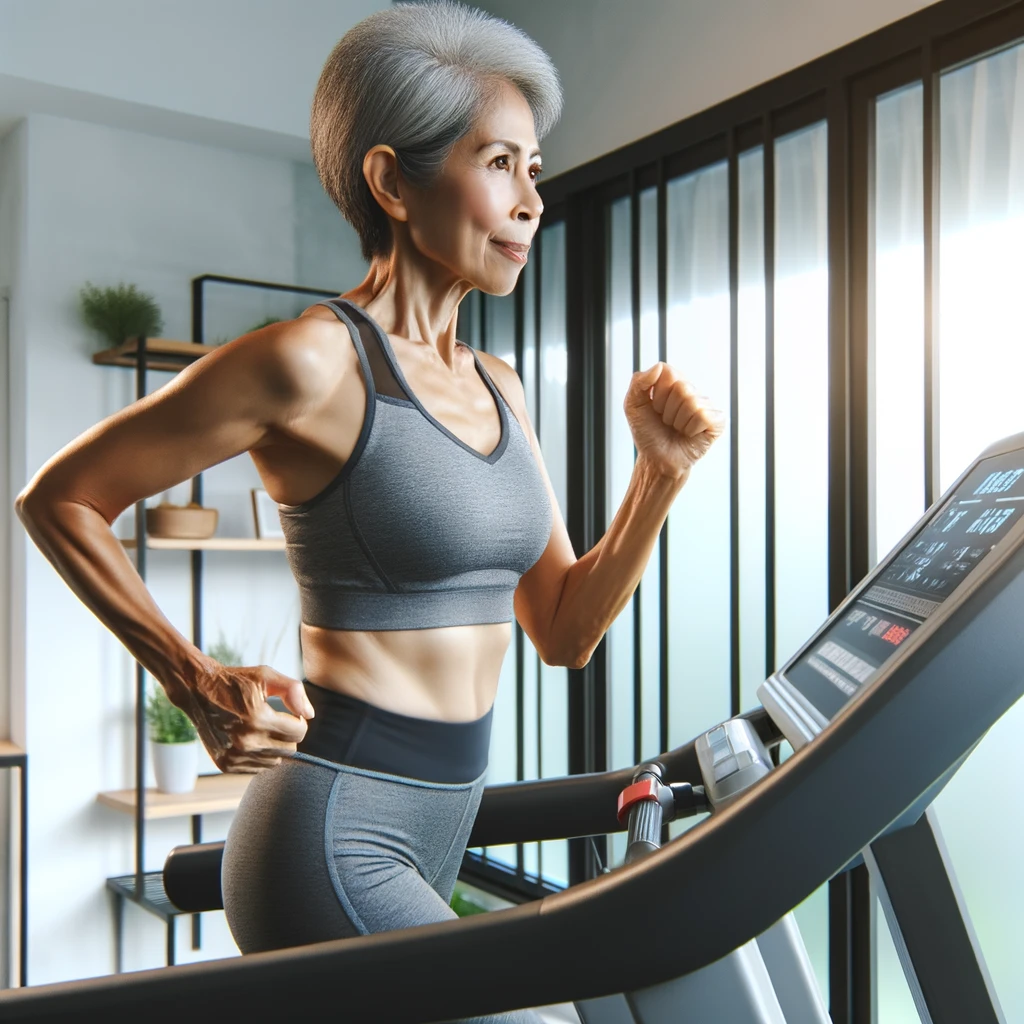 Moving the Needle
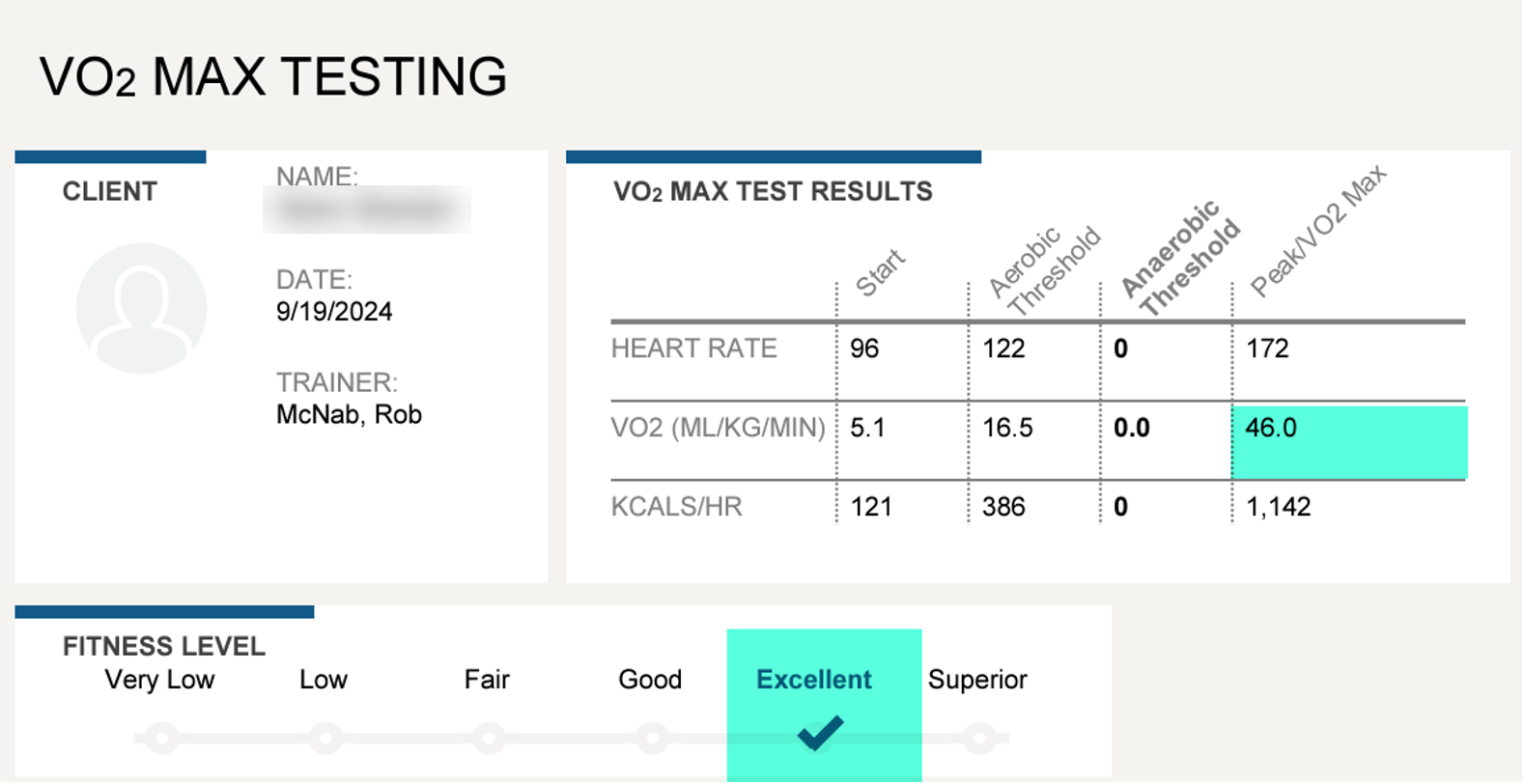 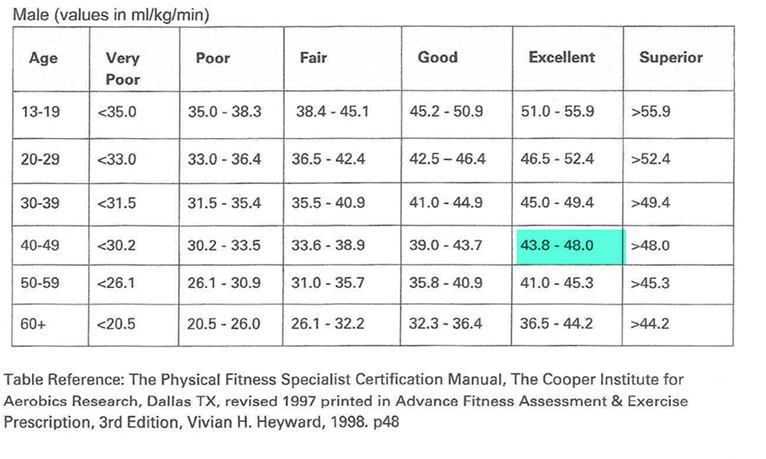 Very poor engine- Good metabolic flexability
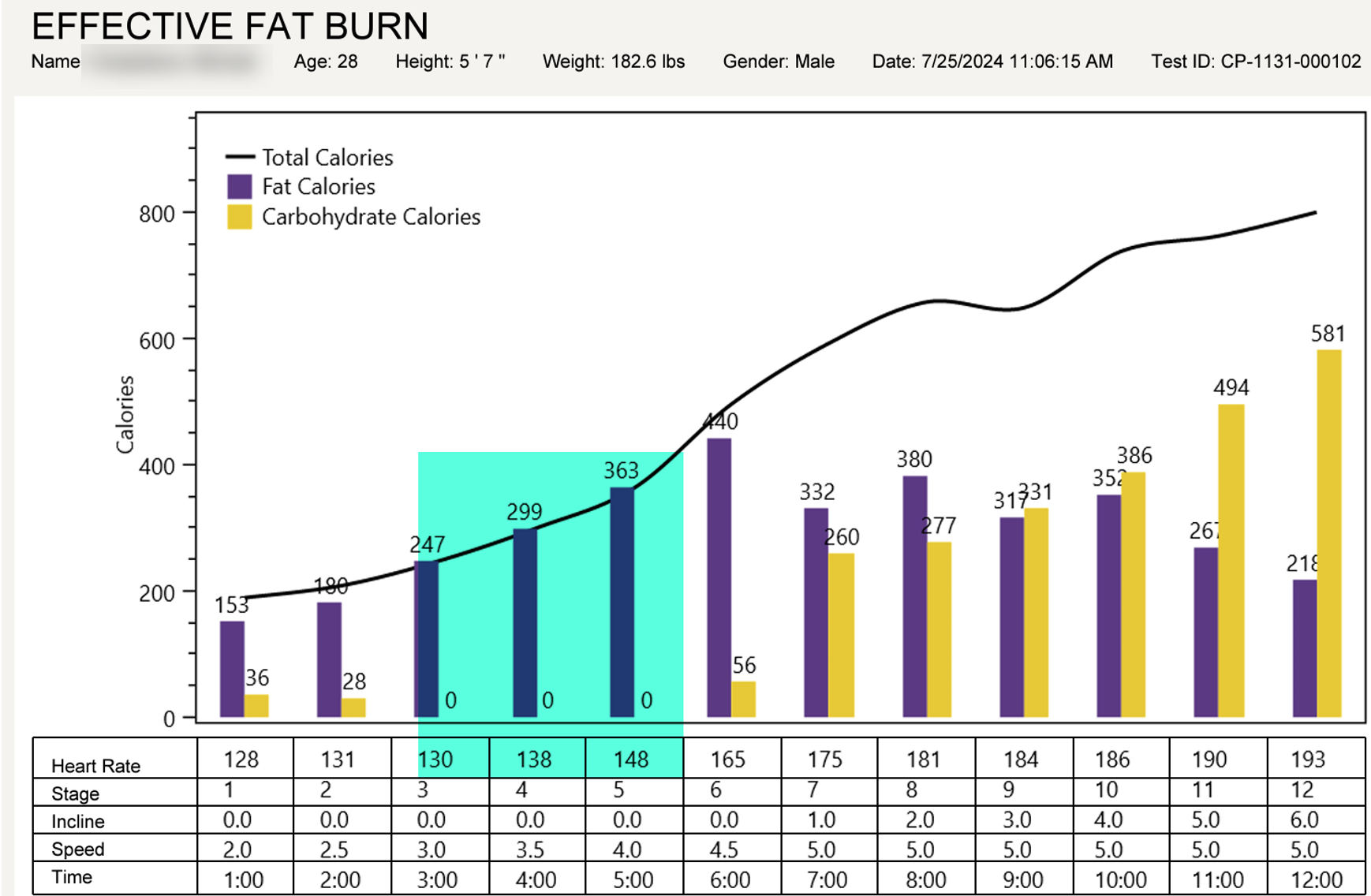 Med. Engine- Poor metabolic flexibility
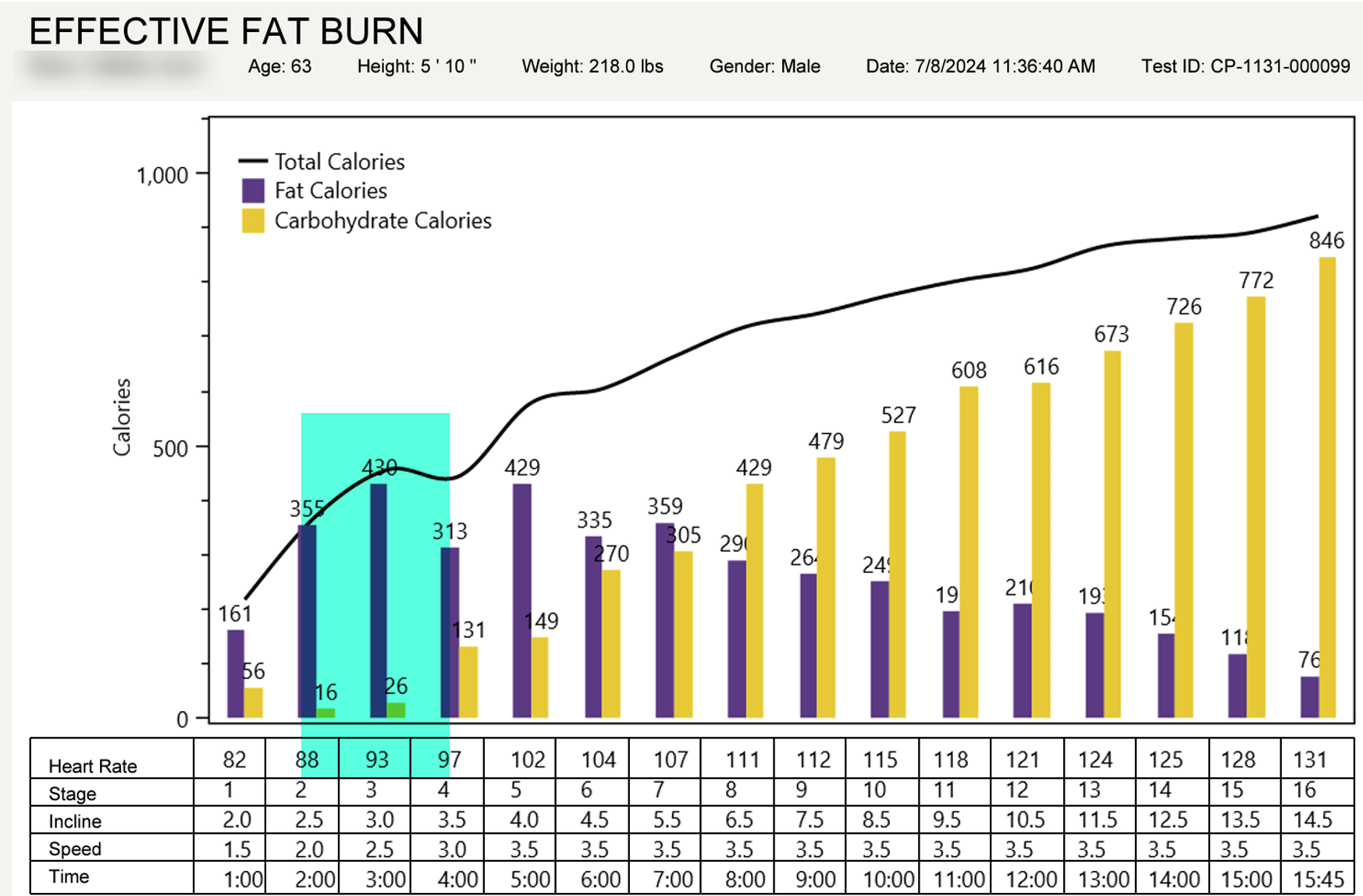 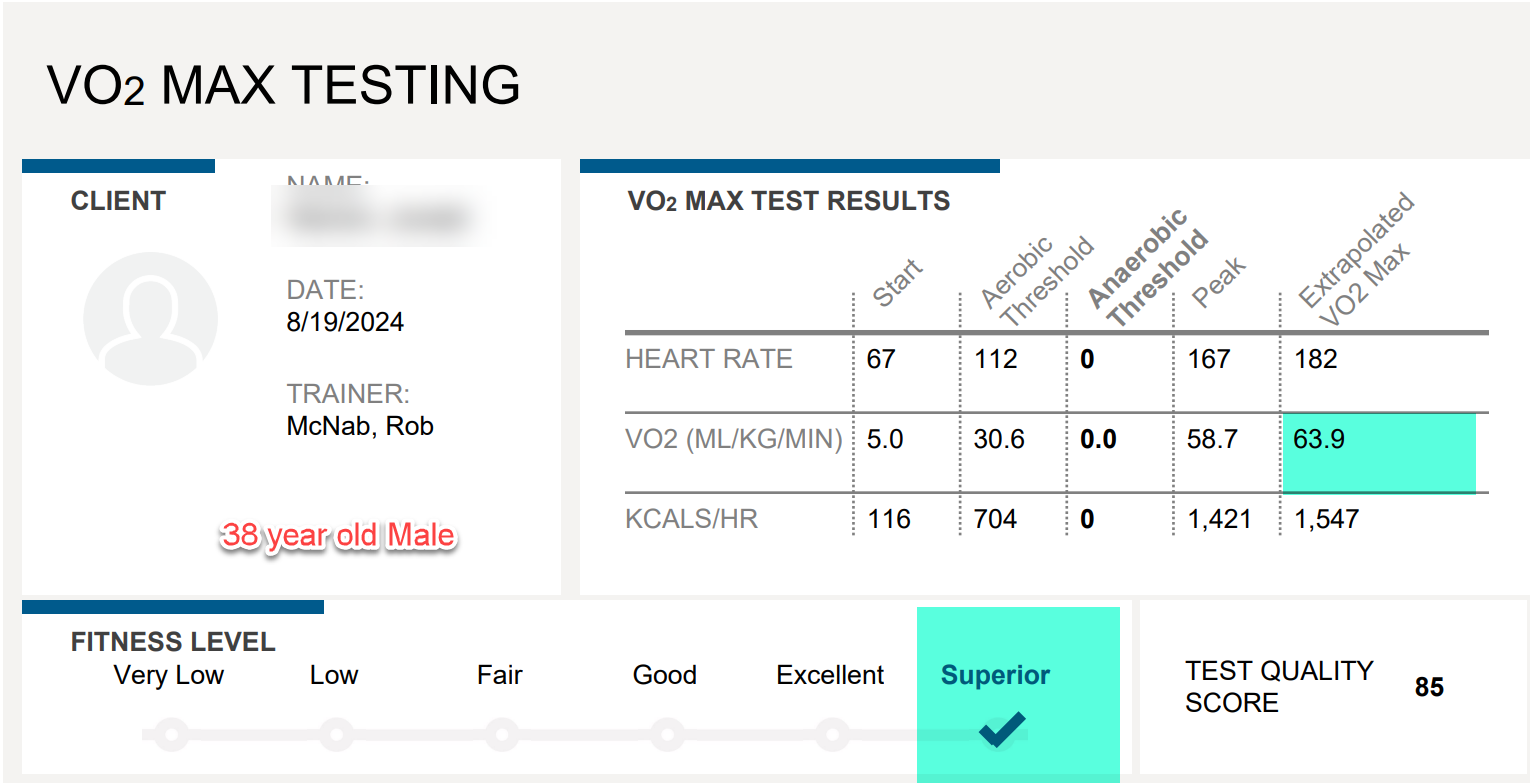 Great Engine AND Great Metabolic flexability
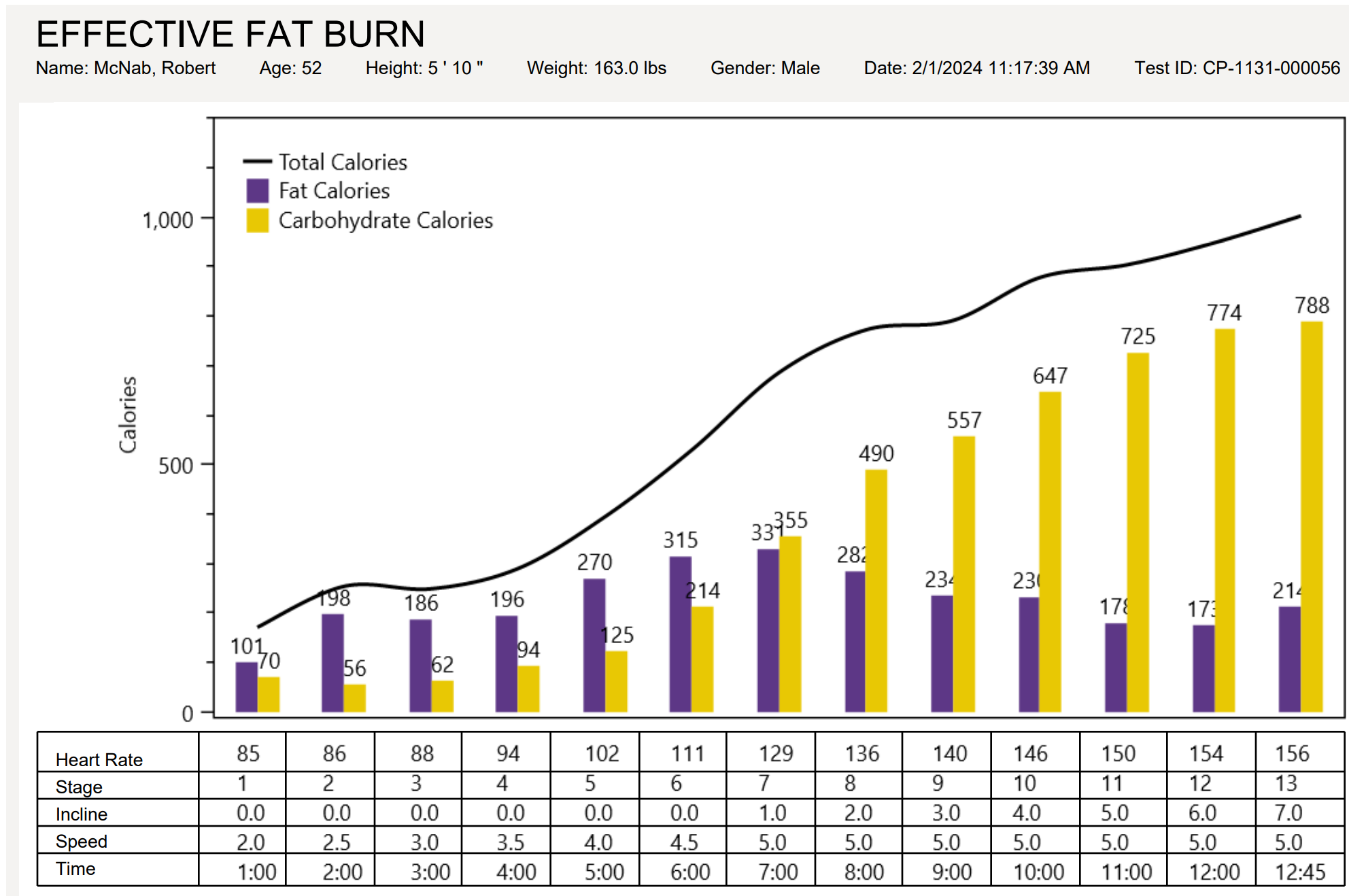 A Cautionary tale!!!!
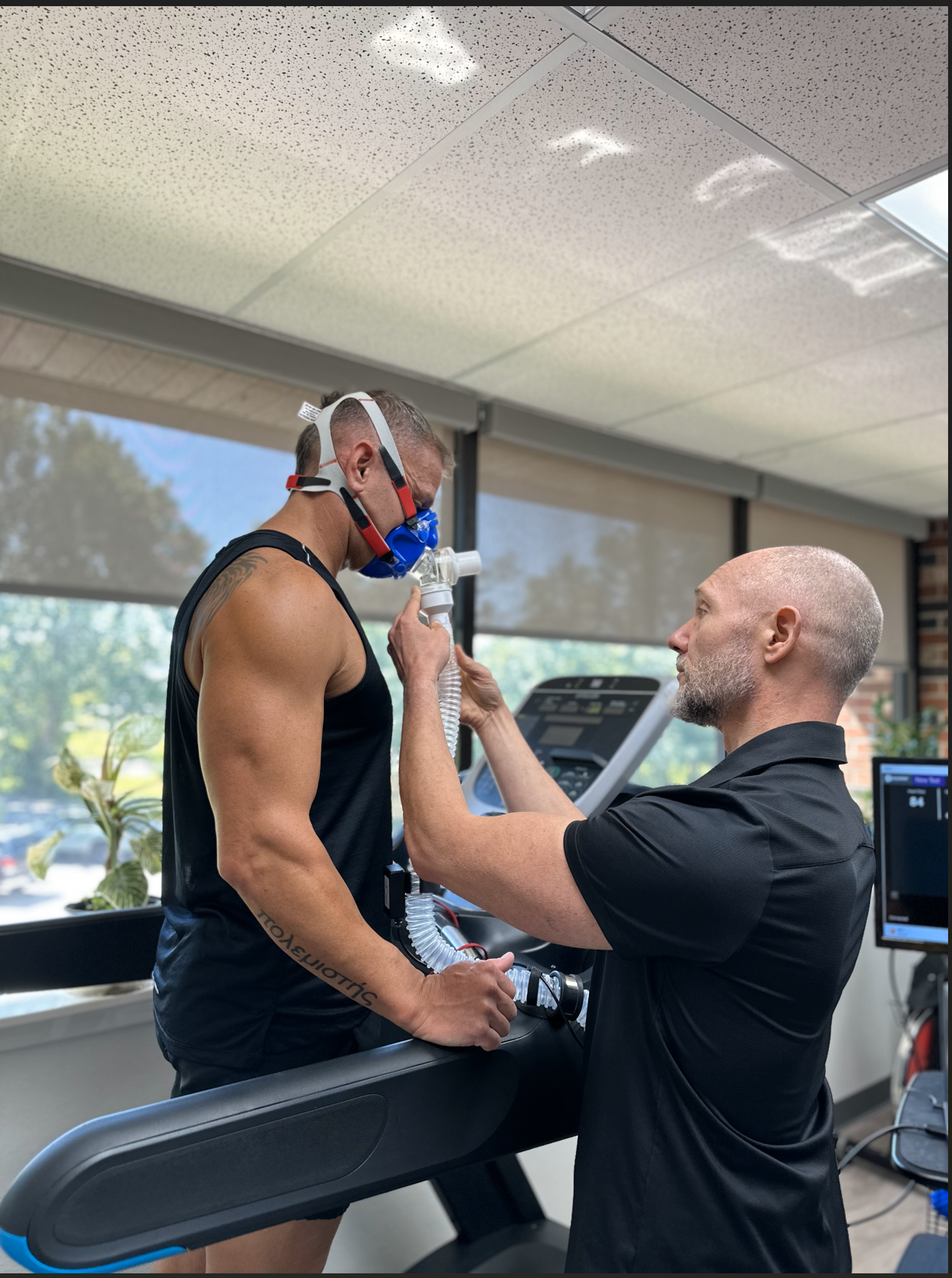 The benefits of VO2 Max Training
Improved Performance
Improved Health Span
Improved Lifespan
Improved Brain function
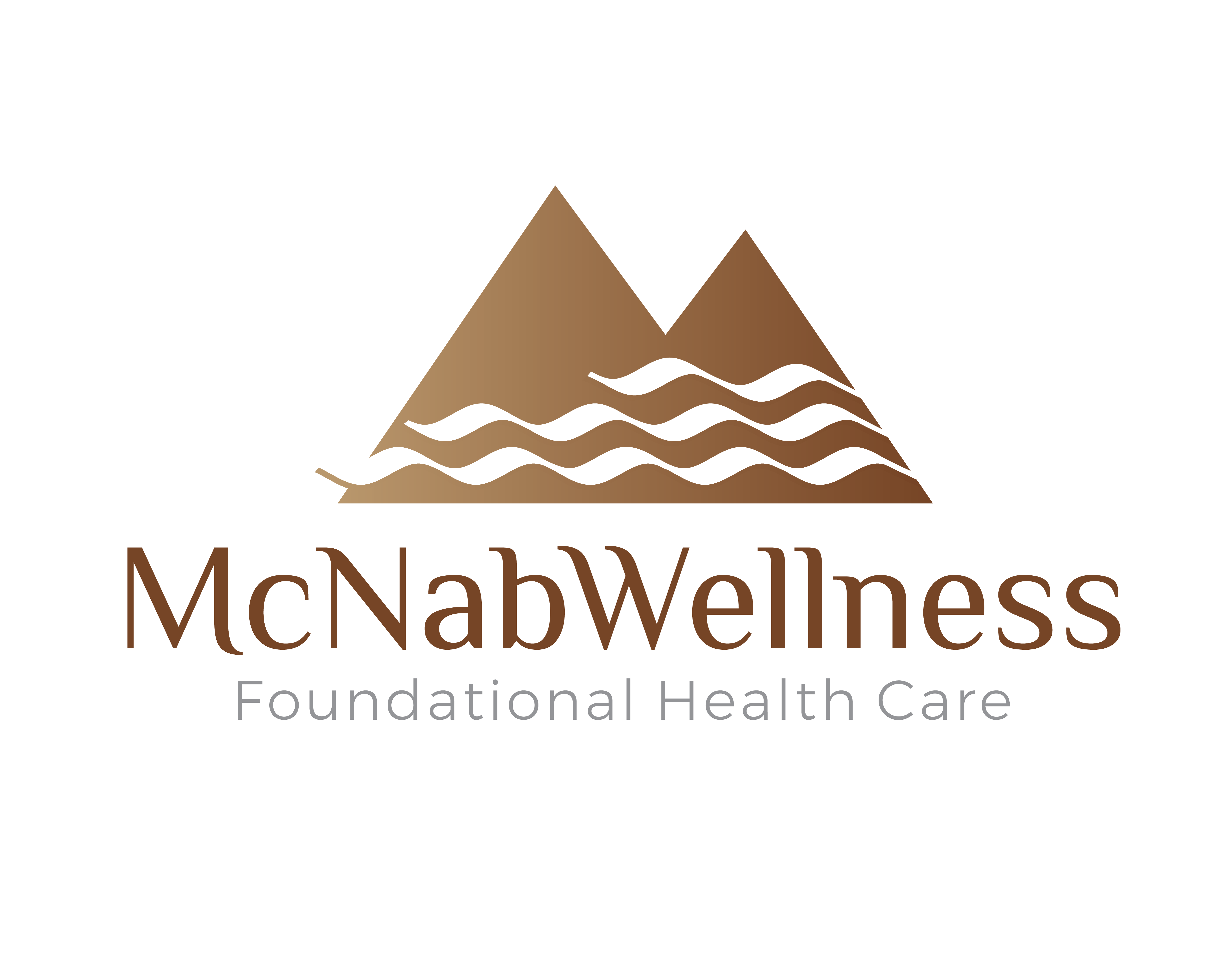 Please reach out to me if you have any questions I can help you with!
Dr. Rob McNab FACP FACOI DipABLM
McNab Wellness- Foundational Health Care
McNabWellness@gmail.com
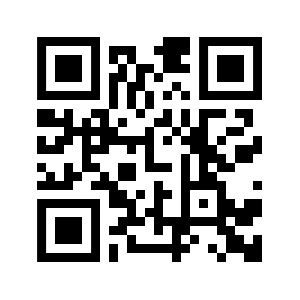